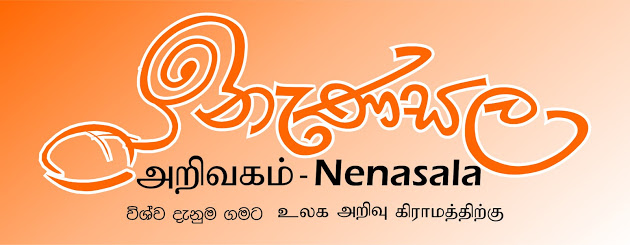 නැණසල පරිගණක පුහුණු මධ්‍යස්ථානය
මහා  නගර සභාව 
අනුරාධපුර
මහා නගර සභාව පරිපාලනය යටතේ ක්‍රියාත්මක වන තොරතුරු තාක්ෂණය ව්‍යාප්ත කිරීමේ ව්‍යාපෘතිය යටතේ ක්‍රියාත්මතක වන නැණසල පරිගණක පුහුණු මධ්‍යස්ථානය.
නැණසල පරිගණක පුහුණු මධ්‍යස්ථානයතුල දැනට ක්‍රීයාත්මක කෙරෙන පරිගණක පාඨමාලාවන් හා අදාල මිල ගණන්
නැණසල සේවාවන්
පරිගණක පාඨමාලාවන් පැවැත්වීම.
නිල වෙබ් පිටුව හා පේස්බුක් පිටුව  නඩත්තු කිරීම.
කාර්යය මණ්ඩලය වෙත අවශ්‍ය වු විට පරිගණක පුහුණුව හා පරිගණක කටයුතු වෙනුවෙන් අවශ්‍ය සහයෝගය ලබා දීම.
පරිගණක ආශ්‍රිත නිර්මාණ කටයුතු සිදුකර දීම.
පරිගණක නඩත්තු කටයුතු.